Старый Оскол – город металлургов!
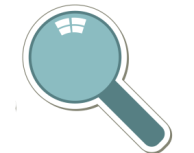 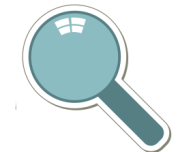 Взрыв в карьере
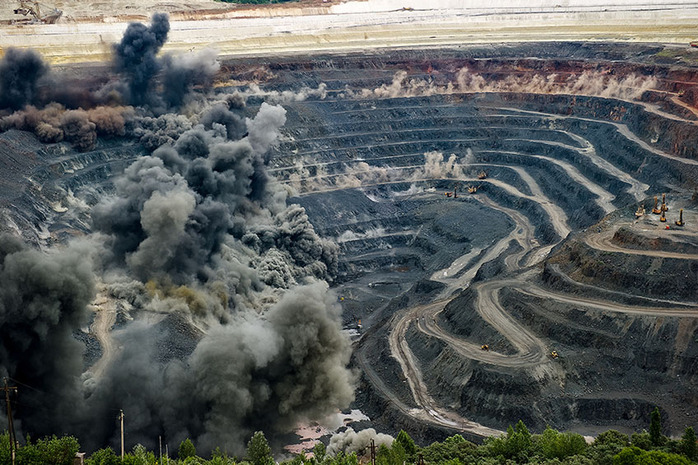 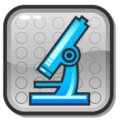 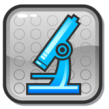 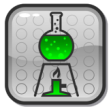 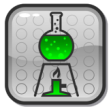 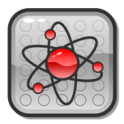 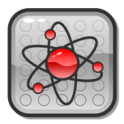 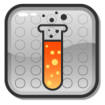 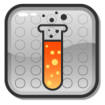 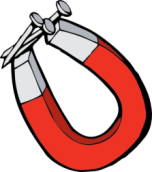 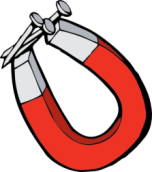 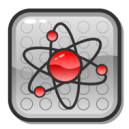 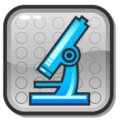 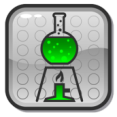 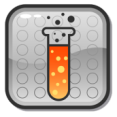 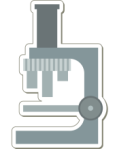 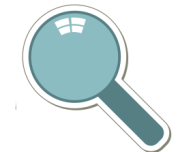 Перевозка породы
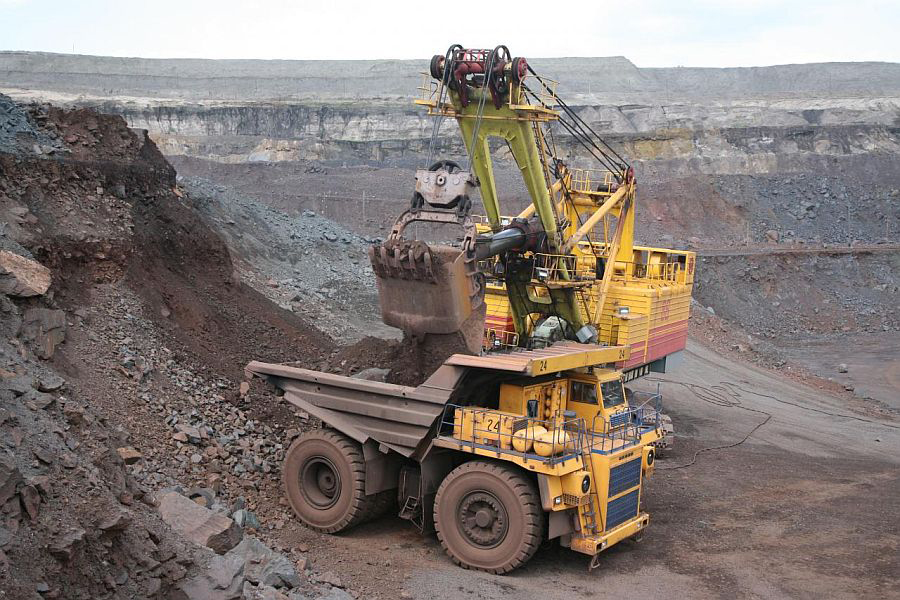 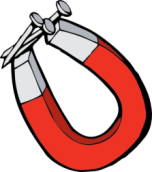 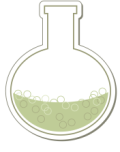 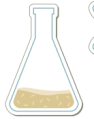 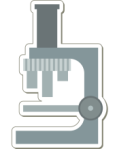 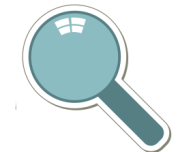 Переплавка в печах
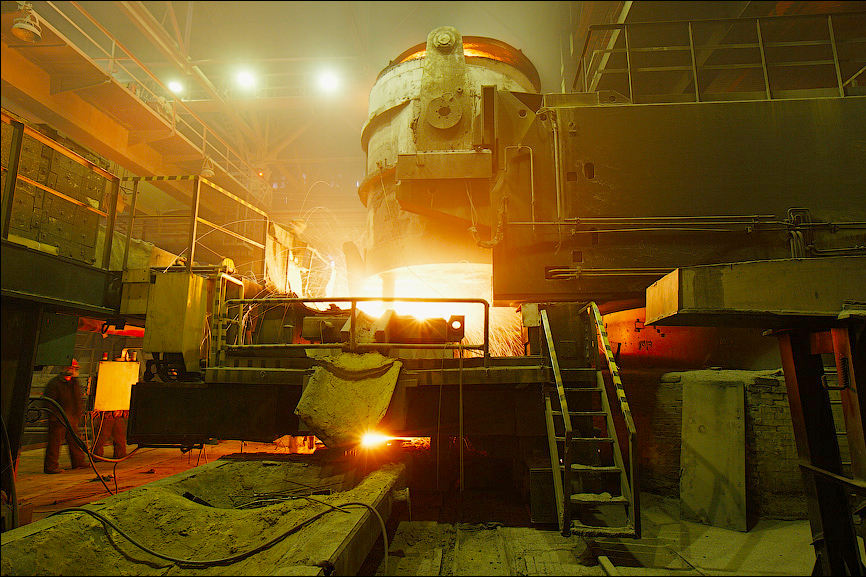 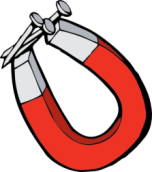 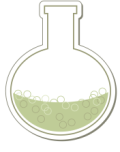 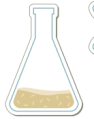 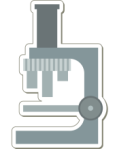 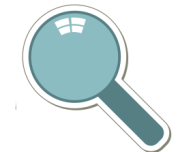 Охлажденное в формах железо
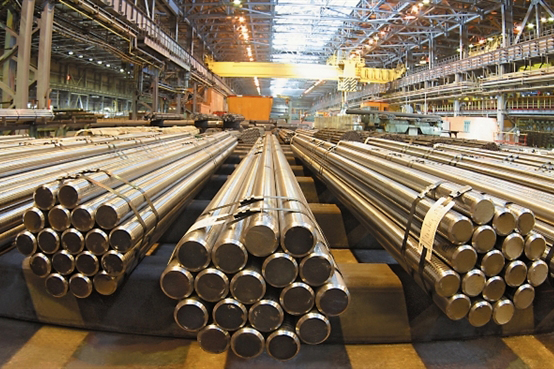 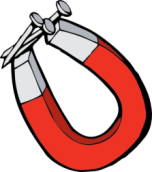 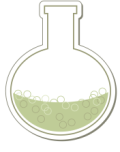 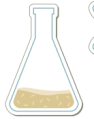 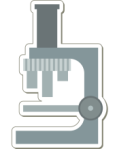 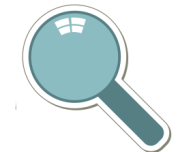 Кузнец кует железо в своей кузнице
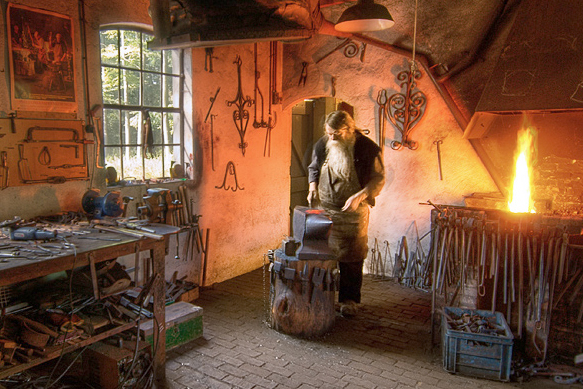 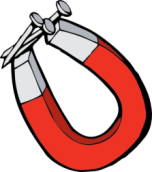 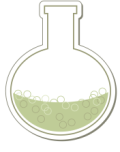 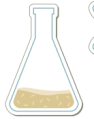 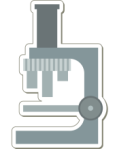 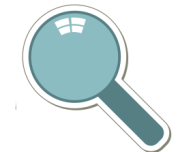 Моя коллекция камней из карьера
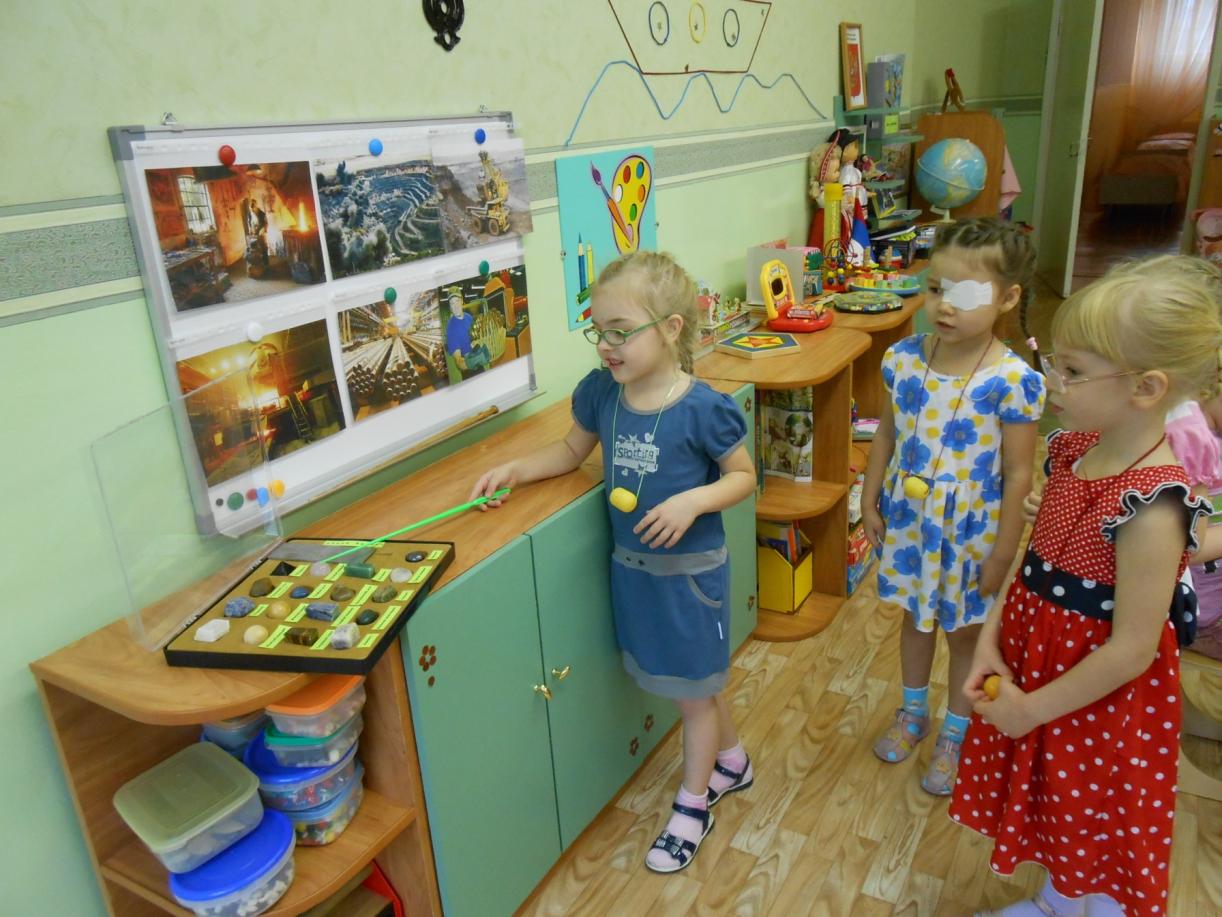 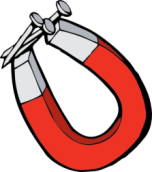 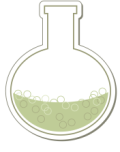 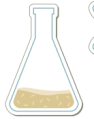 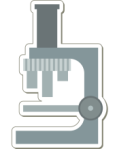 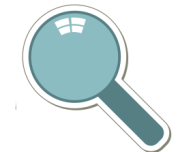 Защита проекта «Мой город»
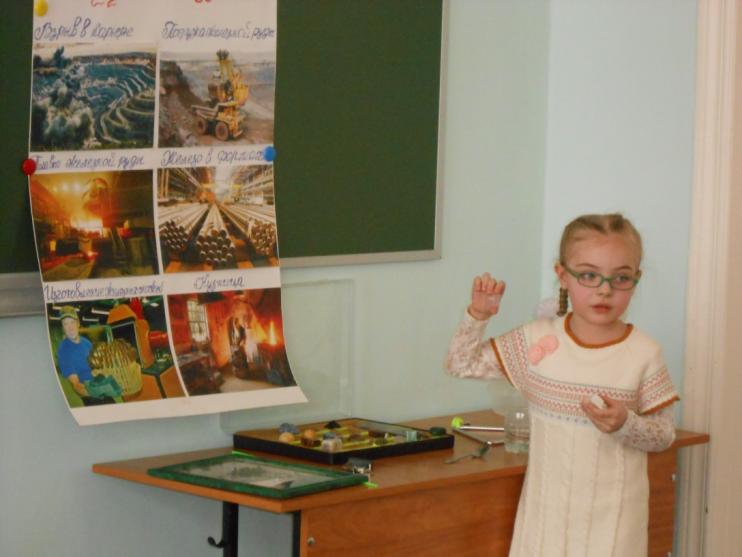 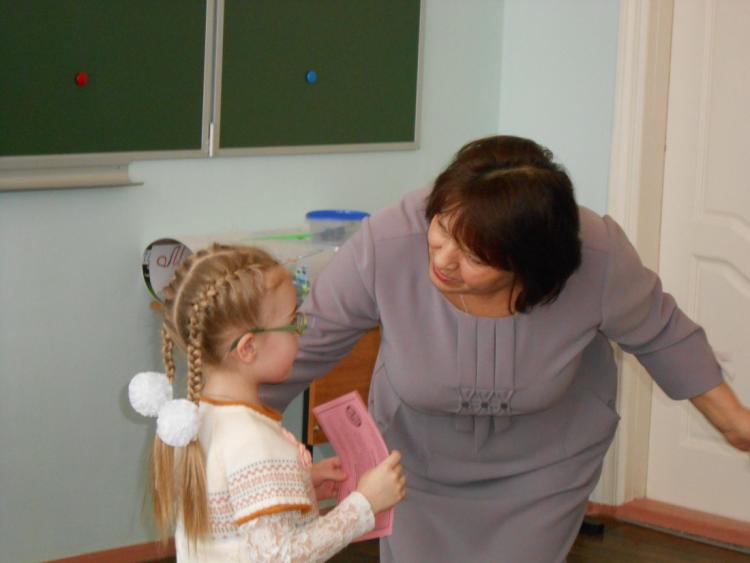 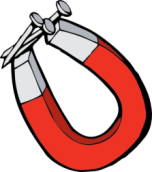 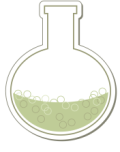 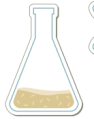 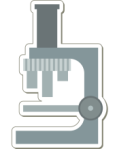 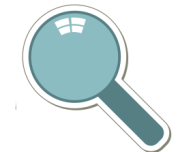 Старый Оскол - Город Металлургов
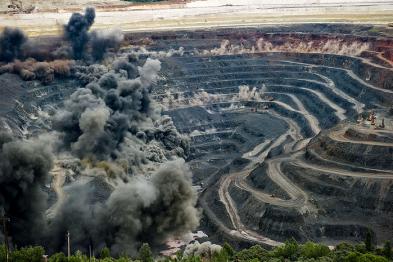 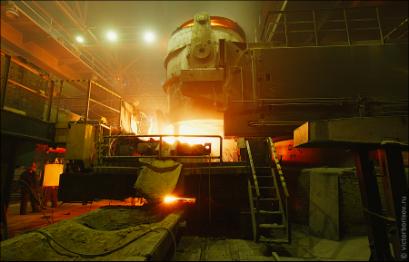 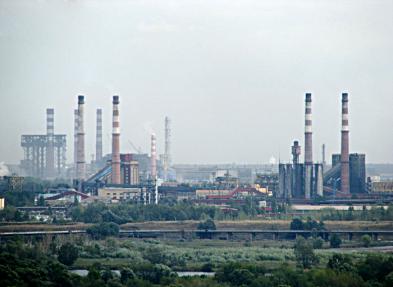 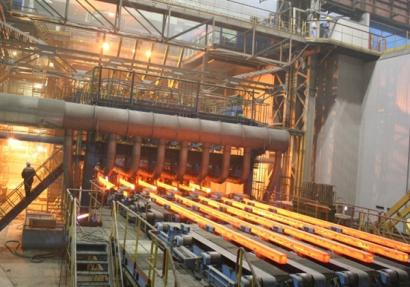 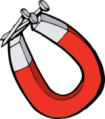 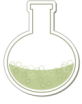 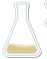 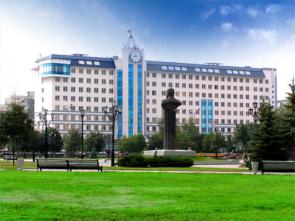 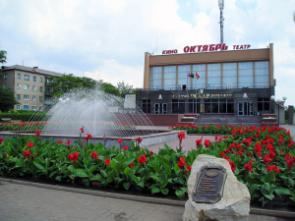 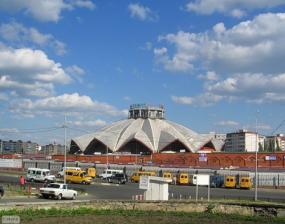 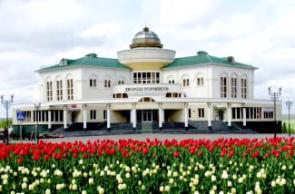 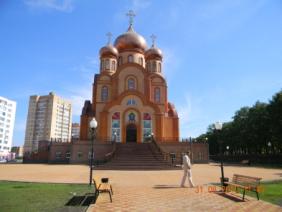 Старый Оскол -
красивый город
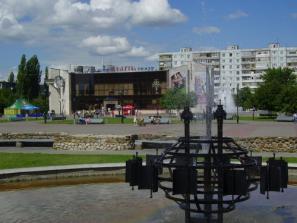 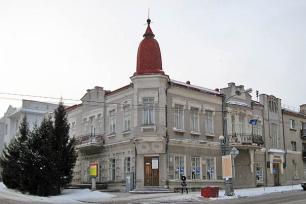 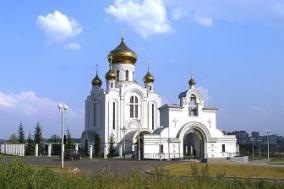